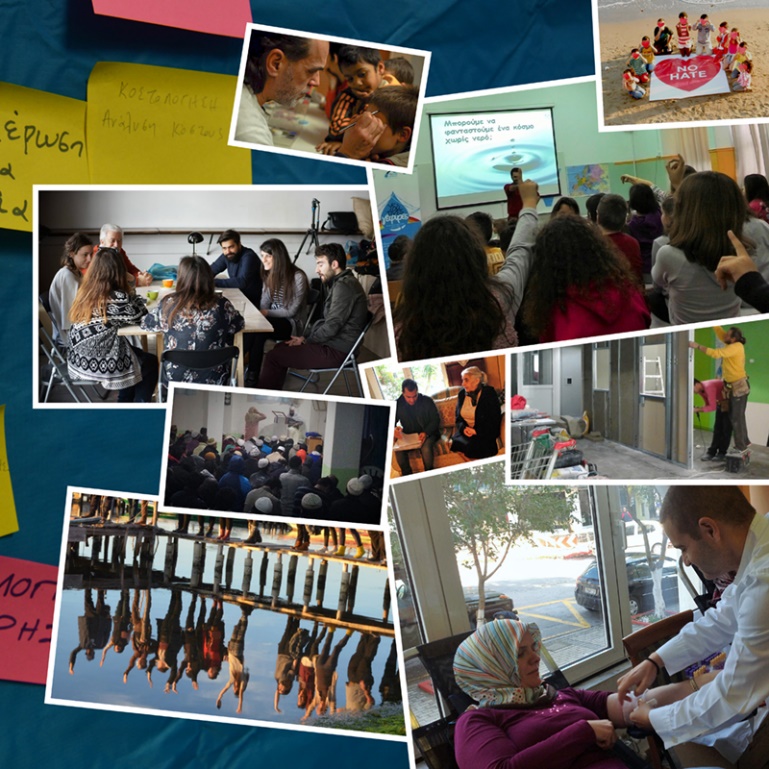 “We are all Citizens”
EEA Grants Financial Mechanism
2009 - 2014
NGO Programme for Greece
     @WeRallcitizens
     We are All Citizens
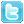 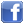 The Programme in a nutshell
€ 7,3Μ for the strengthening of the Greek civil society
 4 open calls for proposals
 76 projects implemented all over Greece
 65 project promoters and 40 partners
 In total more than 100, 000 beneficiaries
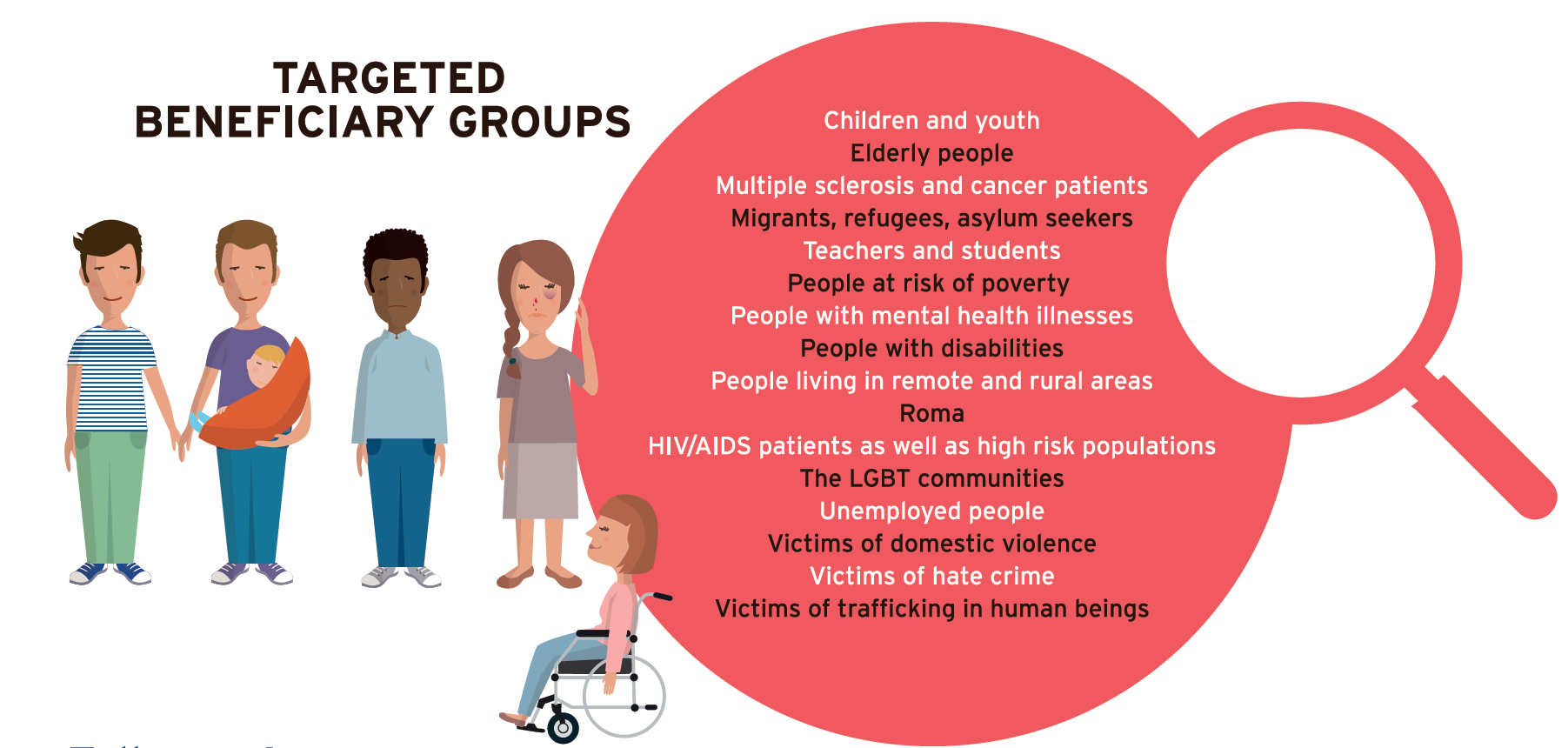 More than €2,9Μ in projects targeting children and youth
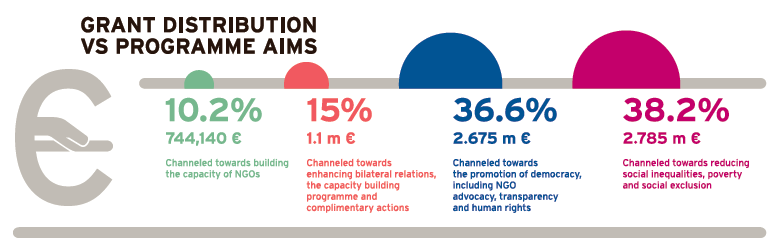 Project’s geographical target
22 projects have a national geographic range of activities
25 projects are being implemented in North Greece
18 projects are being implemented in West Greece
52 projects are being implemented in Central Greece (incl. Attica)
6 projects are being implemented in South Greece
26 projects are being implemented in Aegean
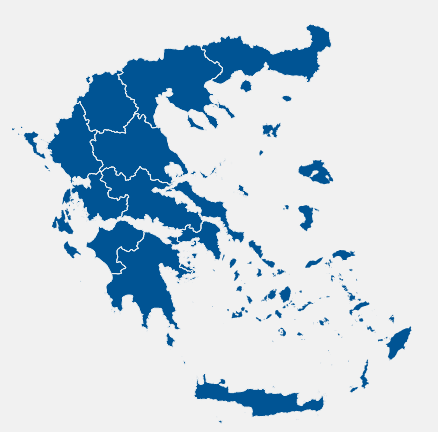 Allocation of funds through transparent processes
571 submitted project proposals 
 485 eligible proposals
 The requested amount was € 54Μ
Progress and financial monitoring is constant & systematic
5 Programme Officers
3 reporting periods per year (progress and financial reporting)
4 reporting periods per year (irregularities reporting)
100% monitoring of financial documents
Specific indicators and targets per project and per thematic area/ call
Open calls
Advocacy and watchdog role: Available funding € 775,350 > Absorption rate 55,58%
Provision of welfare and basic services to defined target groups: Available funding € 2,766,373 > Absorption rate 63,46%
Democratic Values, including Human Rights: Available funding € 1,900,000 > Absorption rate 26,16%
Strengthened capacity of NGOs and an enabling environment for the sector: Available funding € 744,132.96 > Absorption rate 32,39%
Bilateral Relations (progress until Sept 2015)
Measure (a) > 33 applications were submitted for funding > 18 initiatives were carried out 
Measure (b) (ongoing) > 5 applications were submitted for funding > 2 initiatives were carried out and another 3 have been budgeted.
Communication & publicity
1 main launch event in Athens (Acropolis Museum)
7 targeted events all across the country (roadshow) 
727 NGO representatives attended these events
More than 350 mentions in press, TV & online media 
More than 3,000 e-mails in our database
2 animation videos
More than 2.000 facebook likes
90% positive tone of voice
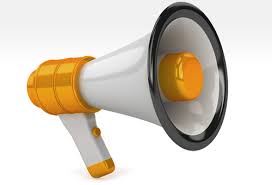 Stakeholders’ testimonies further spread the Programme’s message and key objectives
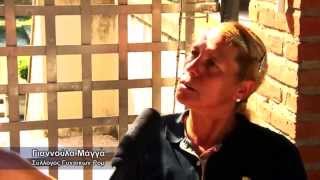 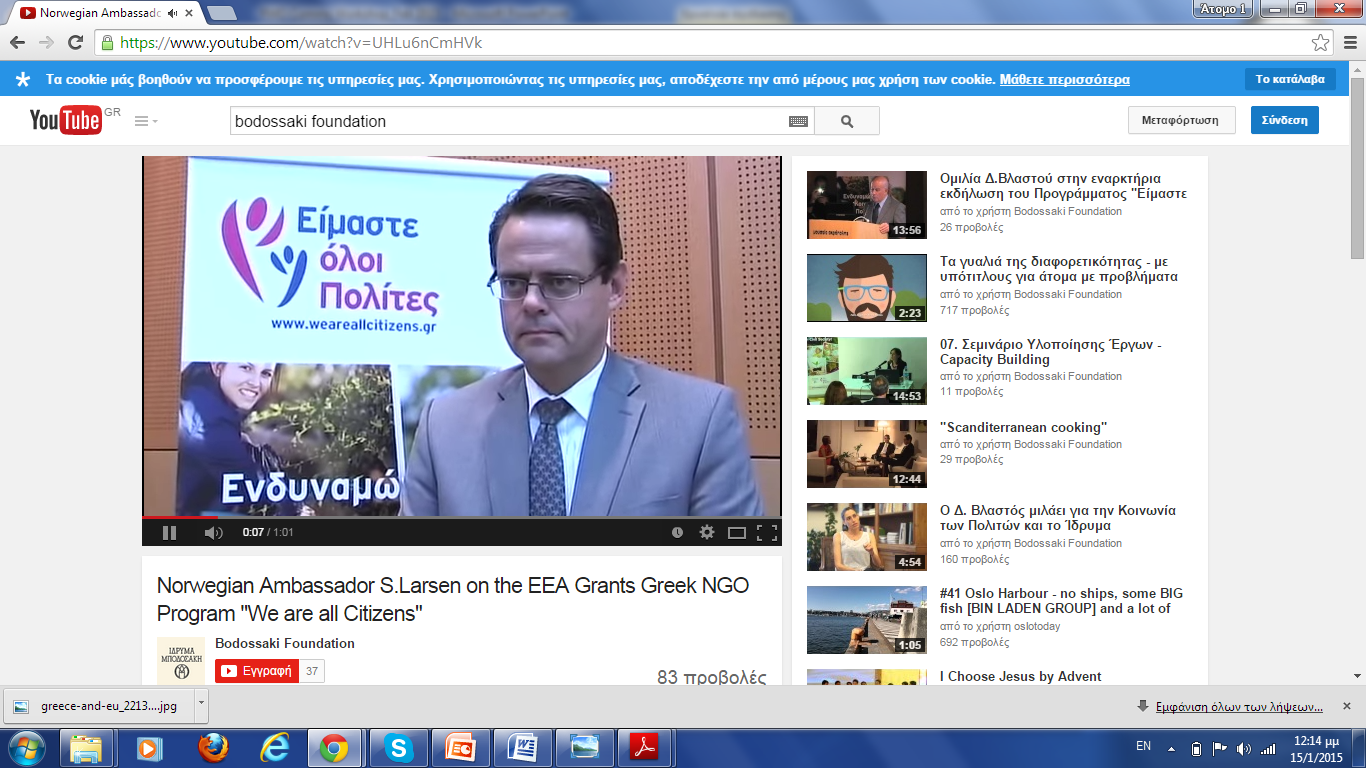 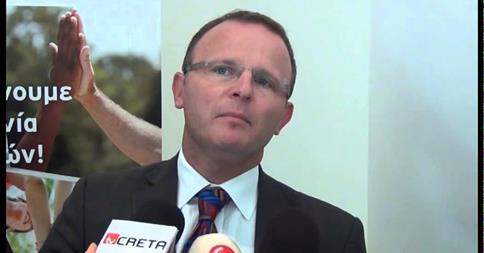 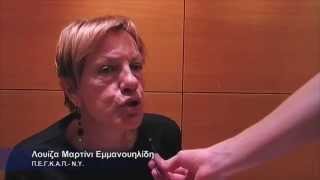 Donor’s recognition campaign
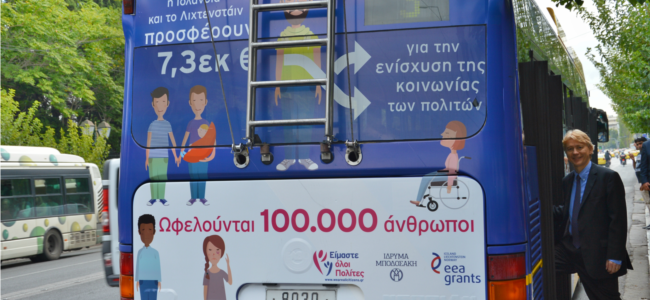 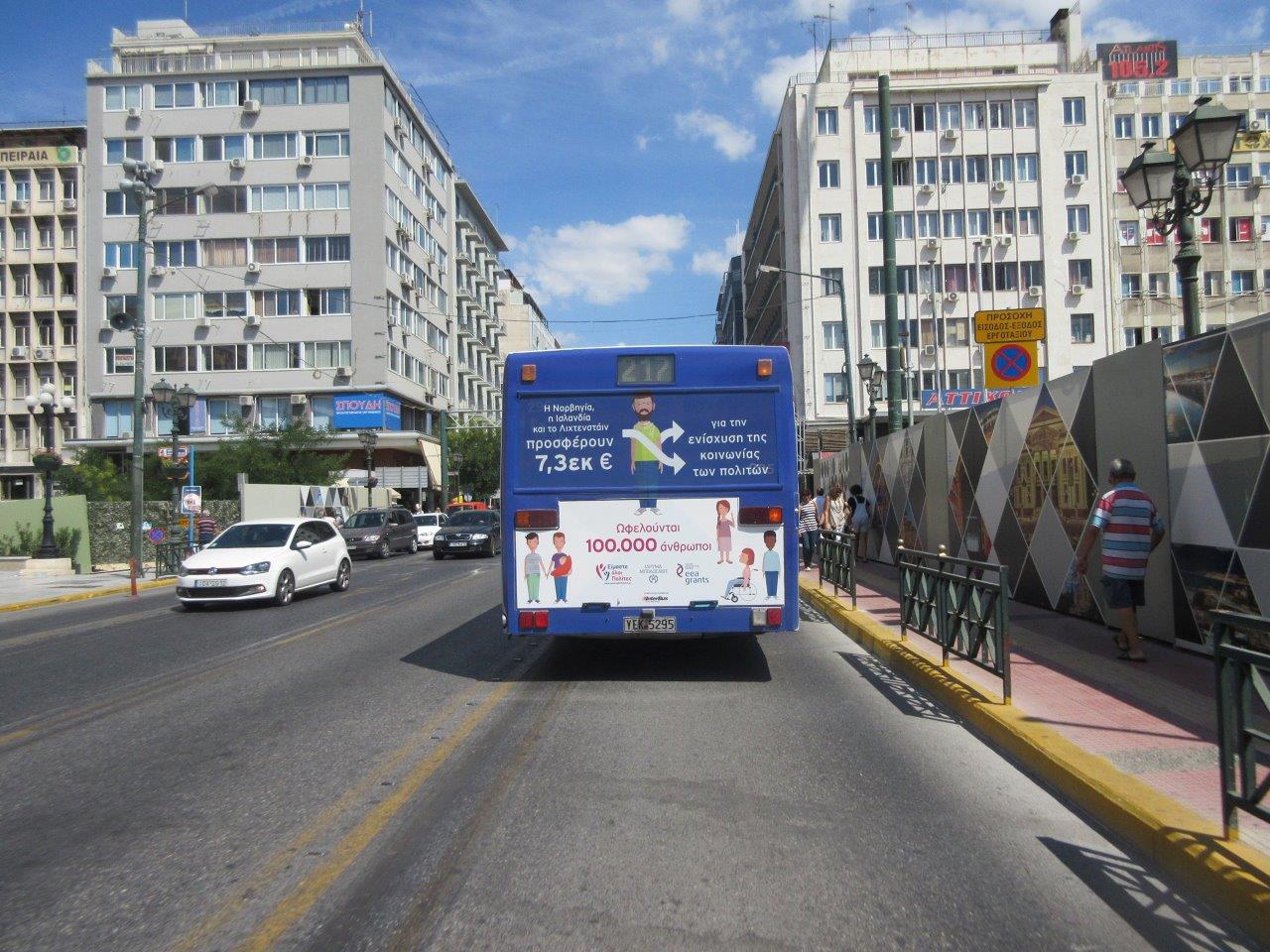 Capacity Building Programme
8 thematic areas / modules 
19 educators
120 hours of educational activities/ trainings
14 experienced mentors providing 
one-to-one coaching to NGOs
e-learning platform: http://www.ngodynamo.gr/ 
99% level of satisfaction
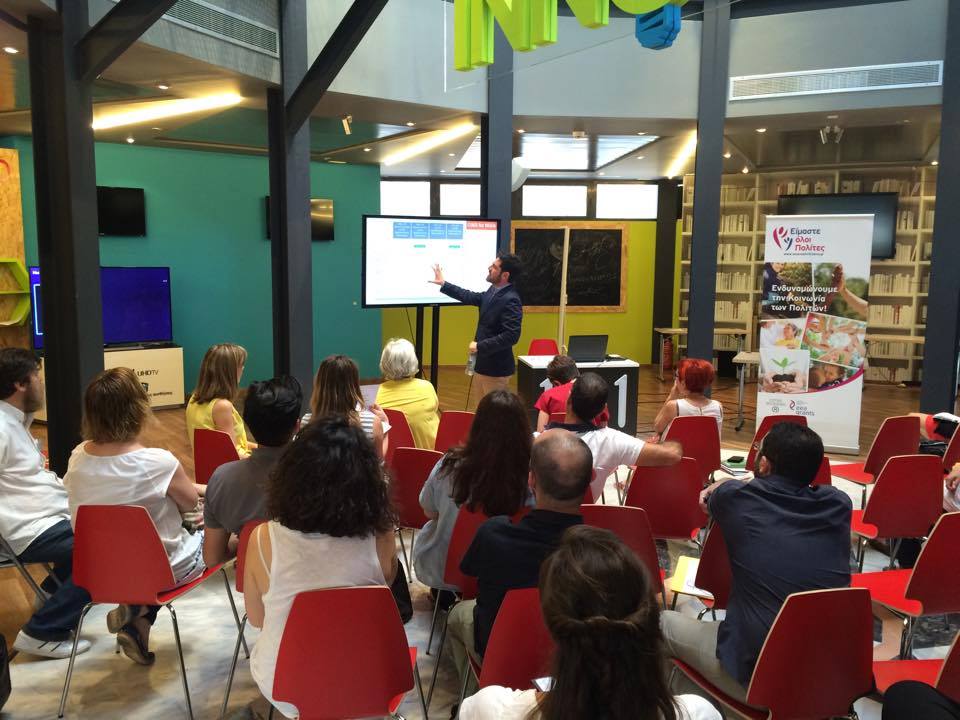 Complementary Actions
Communication workshop in cooperation with FMO
Translation of Bookmarks - Combating hate speech online through human rights education
Co-organize Break the Chain Festival to mark the European day against human trafficking
Support ILGA Conference in Athens- Workshop on EEA Grants contribution to a sustainable and empowered LGBT community across Europe 
CB workshop next year
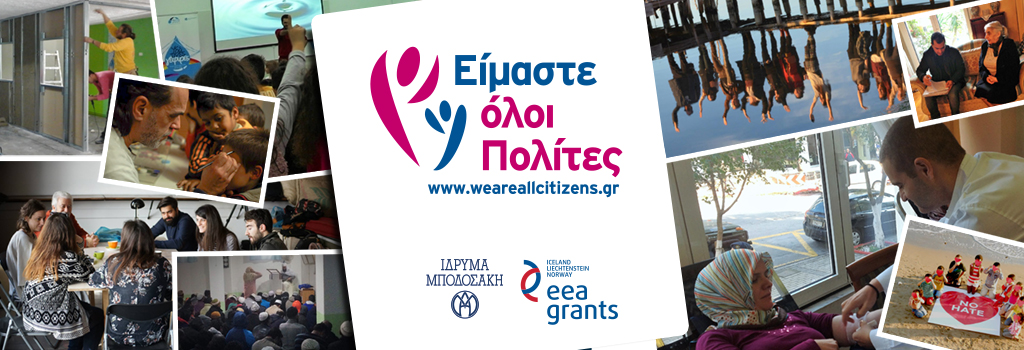 Thank you!
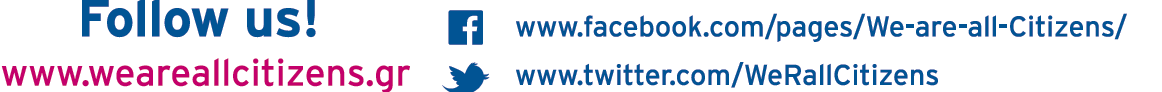